Informe PQRSF – primer trimestre 2021
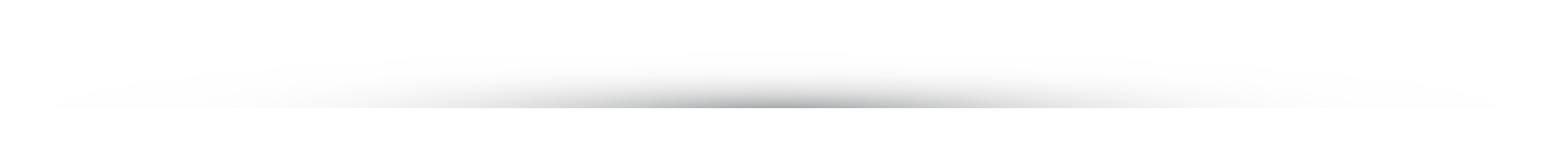 Nota: De las 947 solicitudes no se negó el acceso a la información a ninguna de ellas.